Sentiment Diversification with Different Biases
Date：2014/04/29
Source：SIGIR’13
Advisor：Prof. Jia-Ling, Koh
Speaker：Wei, Chang
1
Outline
Introduction
Approach
Framework
Biases
Experiment
Conclusion
2
Introduction
In previous work diversification has mainly been applied for better topical variety in search results
How can opinionated content exhibiting sentiments be diversified?
3
Sentiments
Search for “global warming”
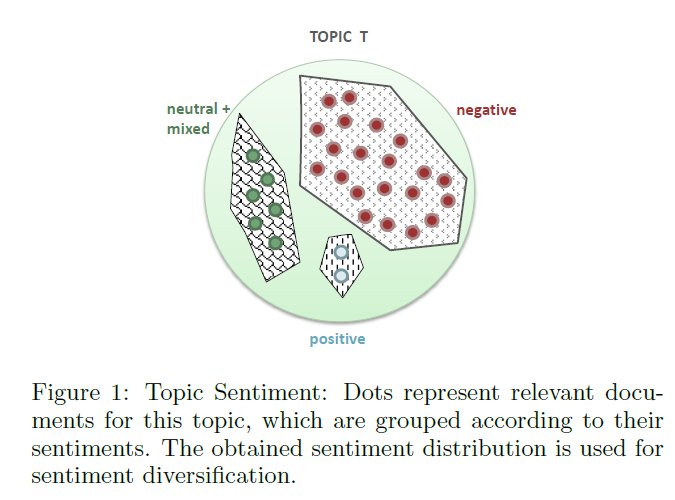 Negative : concern about it and its effects on the environment
Positive : claim that worries about global climate change are unjustified
Neutral : It's a serious problem but we're handling it"
4
[Speaker Notes: Negative : concern about it and its effects on the environment
Positive : claim that worries about global climate change are unjustified
Neutral : It's a serious problem but we're handling it"]
3 biases are emphasized in search results
Equal diversification by preferring all sentiments equally.
Diversification towards the Topic Sentiment, in which the resulting reranked list mirrors the actual sentiment bias in a topic.
Diversification against the Topic Sentiment, in which documents about the minority sentiment(s) are boosted whereas those with the majority sentiment are demoted.
5
Goal
Propose different diversification models for sentiment diversity with 3 biases.
6
Outline
Introduction
Approach
Frameworks
Retrieval-Interpolated Diversification
Biases
Equal Sentiment Diversification (BAL)
Diversifying Towards the Topic Sentiment (CRD)
Diversifying Against the Topic Sentiment (OTL)
Diversity by Proportionality

Experiment
Conclusion
7
Retrieval-Interpolated Diversification
similar to xQuAD
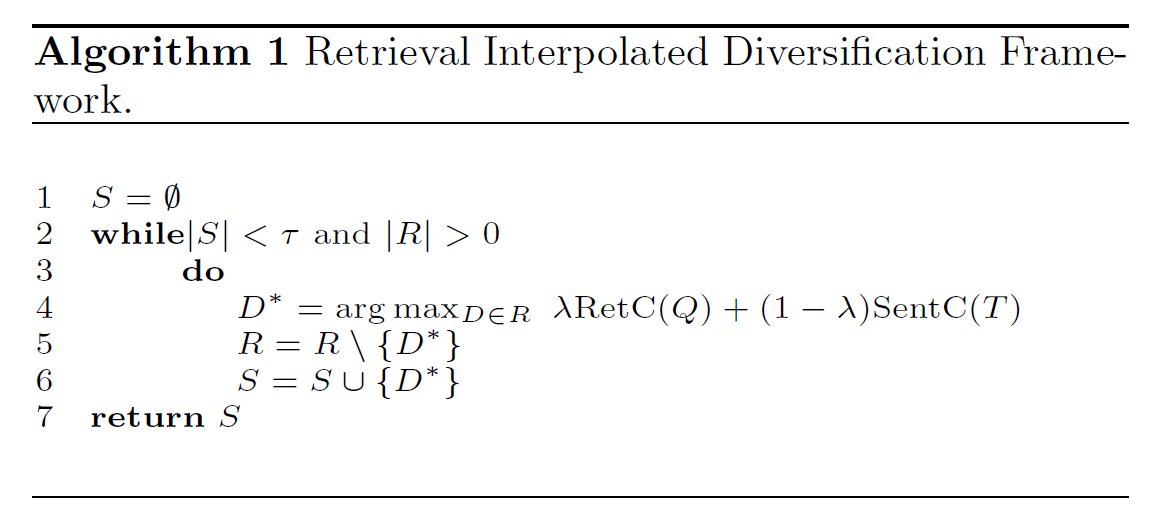 : retrieval contribution
Q: query
D: a document
S: selected documents
R: retrieved documents
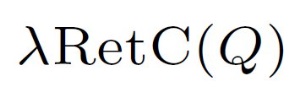 8
: sentiment contribution
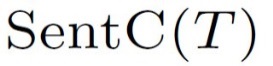 Sentiment Contribution by Strength (SCS)
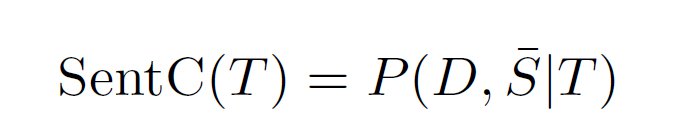 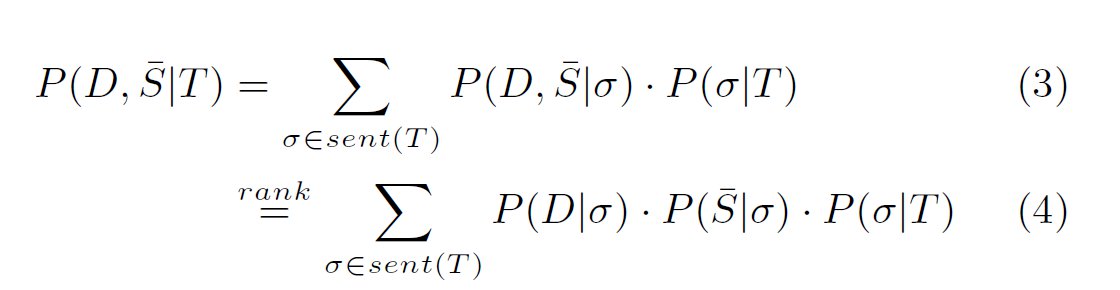 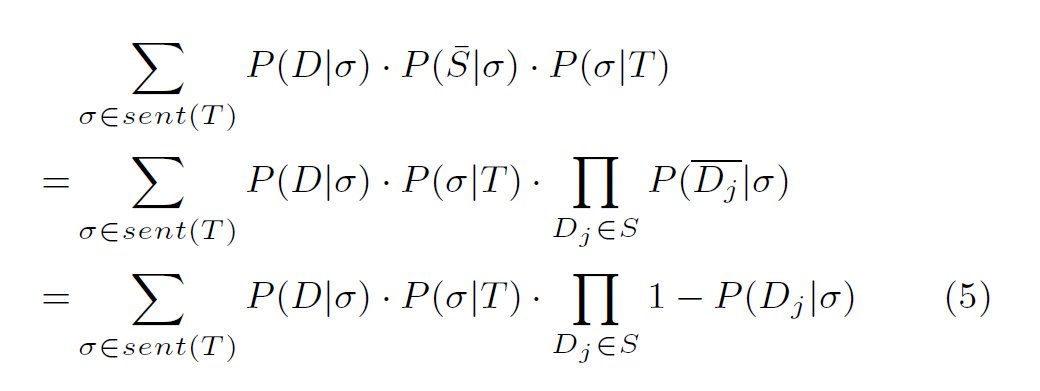 9
Sentiment Contribution by Strength and Frequency (SCSF)
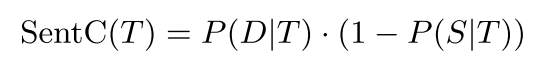 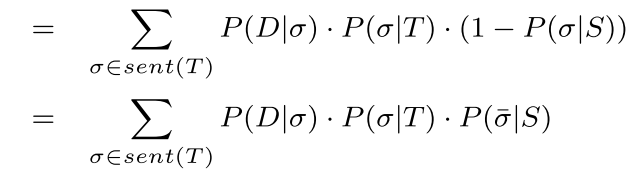 10
Favoring Different Biases in Search Results
Equal Sentiment Diversification (BAL)



Diversifying Towards the Topic Sentiment (CRD)



Diversifying Against the Topic Sentiment (OTL)
sorted in increasing order of P(σ|T) according to CRD
reverse
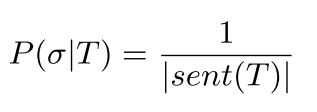 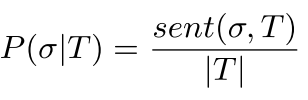 11
Diversity by Proportionality
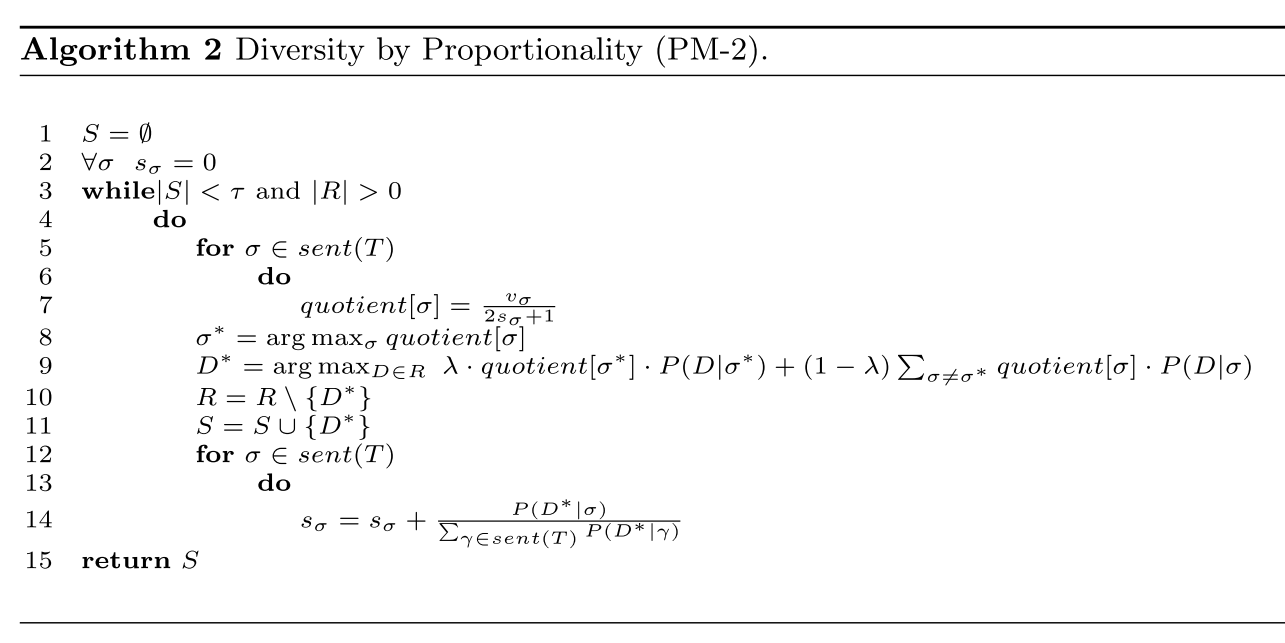 12
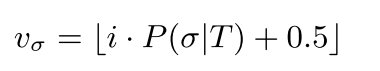 PM-2M
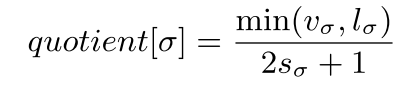 lσ, the actual number of documents with senti- ment σ 
in the retrieved top K set. For a large enough rank K, 
this may result in a suboptimally diversified list where
 documents with an over-emphasized sentiment are 
exploited early in the ranks.
13
Outline
Introduction
Approach
Experiment
Conclusion
14
Evaluation Measure
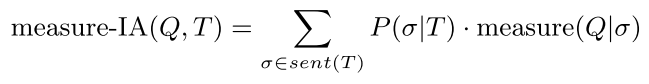 15
Straight-Bias Experiments
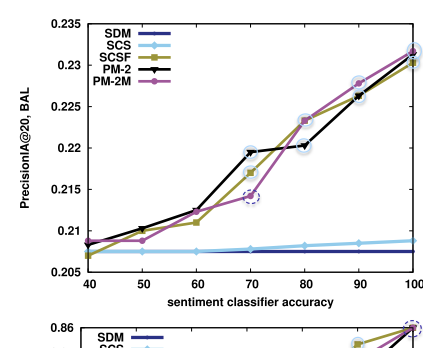 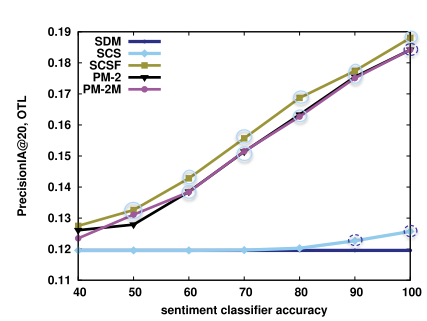 16
Straight-Bias Experiments
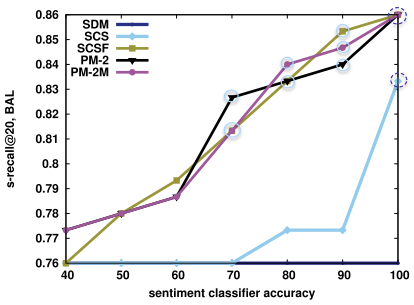 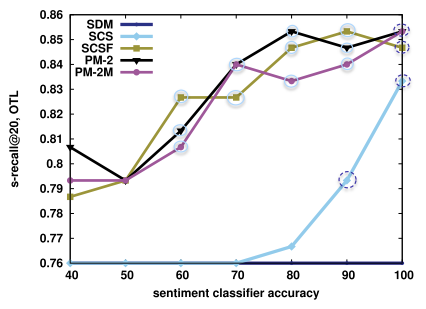 17
Straight-Bias Experiments
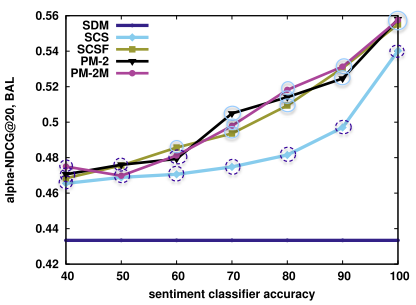 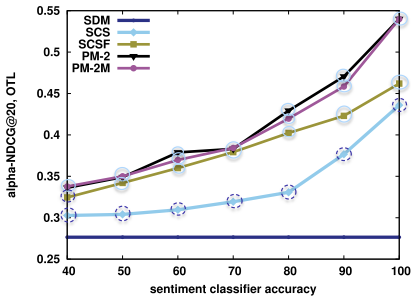 18
Cross-Bias Experiments Consider
19
Cross-Bias Experiments Consider
20
Outline
Introduction
Approach
Experiment
Conclusion
21
Conclusion
In this paper we demonstrate how to diversify search results according to sentiments by considering a pre-defined bias. This allows us to emphasize either majority or minority sentiments during diversification, or to give an unbiased representation across all sentiment aspects.
22